Korkeakoulut jakestävä kasvu
Toimeenpanon käynnistäminen
Hallituskausi lähestyy loppuaan
Lainsäädäntöön halutut muutoksen tämän hallituksen kaudella on valmisteltava kevään 2022 kuluessa
Osa valmistelutyöstä liittyy niin suuriin järjestelmämuutoksiin, että muutokset tapahtunevat vasta seuraavan hallituksen kaudella.
Poliittisen mandaatin osalta olemme siis kolmessa kategoriassa
Istuvalle hallitukselle valmisteltavat päätökset
Parlamentaarisesti sovitut toimet
Seuraaviin hallitusneuvotteluihin valmistautuminen
Poliittinen käsittely tähän asti ja kevään kuluessa
Linjaukset esitelty työllisyyden edistämisen ministerityöryhmälle 25.1.2022.
Rahaan liittyvät ratkaisut kevään kuluessa:
Hallitus linjaa taloudellisen kestävyyden tiekartan tavoitteisiin johtavista toimenpidekokonaisuuksista ja niitä koskevista toimista kevään 2022 JTS-riiheen mennessä 
Hallituksen kehysriihi 5.-6.4.2022.
Kehyspäätös 13.4.2022.
Kestävän talouskasvun edellytysten vahvistamisen toimista vastaa kestävän kasvun ministerityöryhmä yhteistyössä muiden ministerityöryhmien kanssa.
Koulutusvastuujärjestelmän uudistukset osaamisen ja sivistyksen ministerityöryhmään linjattavaksi (loppuvuodesta).
3  |
14.2.2022
Korkeakoulujen kestävän kasvun ohjelman toimenpidekokonaisuudet 2022
1
2
3
4
5
6
4  |
14.2.2022
1. Koulutusperusteisen maahanmuuton lisääminen ja asiantuntijoiden saapumisen sujuvoittaminen
Korkeakouluilla on valmius lisätä ja kehittää ulkomaalaisille opiskelijoille suunnattua koulutustarjontaa merkittävästi.
Tämä mahdollistaisi opintonsa aloittavien uusien ulkomaalaisten opiskelijoiden lukumäärän kolminkertaistamisen 15 000:een siten, että koulutustarjontaa lisätään vuodesta 2023 alkaen vuoteen 2032 saakka 1 000 uudella aloittavalla ensimmäisen ja toisen syklin opiskelijalla vuosittain. Koulutustarjonnan lisäyksestä noin puolet toteutettaisiin yliopistosektorilla ja noin puolet ammattikorkeakoulusektorilla. 
Koulutus- ja työperusteisen maahanmuuton tiekartan toimeenpanosuunnitelma laadittu ja toimeenpano on käynnissä poikkihallinnollisessa yhteistyössä, TEM ja OKM koordinoivat prosessia.
5  |
14.2.2022
1. KV-opiskelijoiden maahantulon elementit
6  |
14.2.2022
1. Koulutusperusteisen maahanmuuton lisääminen ja asiantuntijoiden saapumisen sujuvoittaminen
Jatkovalmistelu:
Opiskelijavalintoja ja maksullisuutta koskevien säännösten tarkastelu
Koulutustarjonnan kehittäminen ulkomaalaisille
Toiminnallisesti kaksikieliset tutkinnot – pilotit käynnissä sairaanhoitajakoulutuksessa, uusi koulutusohjelmapilotti 2022
Pätevöittävän ja täydentävän koulutuksen järjestäminen – selvitetään hallinnonalojen välisessä yhteistyössä, ml. kasvavat resurssitarpeet – JOTPA yhteistyö; suoritusmahdollisuuksia tarjolle joustavasti, riittävästi, ennakoitavasti ja maantieteellisesti kattavasti sekä kohtuullisin kustannuksin, myös englanniksi
Alakohtaiset polkuopinnot
Korkeakoulutuksen digikehittämiseen ja Virtual Finland -palvelualustaan kytkeytyvä työelämäkohtaamisten alustan valmistelutyö on käynnissä. Konseptointi työpajojen pohjalta 3/2022 loppuun mennessä.
7  |
14.2.2022
2. Jatkuvan oppimisen tarjonnan vahvistaminen
Jatkuvan oppimisen parlamentaarinen ryhmä
Jatkuvan oppimisen digitaalinen palvelukokonaisuus
Korkeakoulujen Digivisio2030
Jatkuvan oppimisen yhteinen opetustarjonta yhteisessä palvelussa, alustamainen malli mahdollistaa kaikkien koulutuksen järjestäjien ja rahoittajien (julkiset, yritykset, oppijat itse) kohtaamisen alustalla ja koulutuksen kokoamisen sopivista elementeistä kulloiseenkin tarpeeseen sopivaksi.
Skaalautuvuus mahdollistaa laajemmat kansalliset ja kansainväliset verkostot ja koulutusjärjestelmän mahdollisuuden kouluttaa laadukkaasti nykyistä suurempi opiskelijamäärä. 
Jatkovalmistelu: Jatkuvan oppimisen strategian valmistelu 9/2022 mennessä.
Korkeakoulujen rooli ja jatkuvan oppimisen rahoitus, avoimen korkeakoulutuksen visio
OKM, korkeakoulut ja sidosryhmät yhdessä
Valmistelu käynnistyy 2/2022, työryhmän asettaminen 3/2022
8  |
14.2.2022
3. Kriittisen ja huippuosaamisen lisääminen
Parlamentaarisen TKI-työryhmän linjaukset TKI-intensiteetin lisäämiseksi 
Päivitetyn TKI-tiekartan linjaukset
Toimenpiteet kytkeytyvät osaamistason nostamisen tavoitteeseen
Jatkovalmistelu: (OKM ja TEM): 
Rahoituslain valmistelu T&K –rahoituksen nostamiseksi 9/2022 mennessä
Pitkäaikainen tutkimus- ja kehittämisrahoituksen suunnitelma (parlamentaarisen ryhmän jatkotyö)
Päivitetyn TKI-tiekartan toimeenpano
Rahapelituotoilla rahoitettujen toimintojen uusi rahoitusmalli, HE syksyllä 2022, voimaan 1/2024
Vuoden 2023 valtuutta uhkaavan kuopan torjuminen budjettivalmistelussa keväällä 2022 (OKM)
9  |
14.2.2022
4. Korkeakoulutuksen joustavoittaminen
Yliopistot lisäävät vaihtoehtoja ylemmän korkeakoulututkinnon suorittamismahdollisuuksiin
Vähennetään pudokkuutta opinnoissa; tehtyjen toimenpiteiden vaikutusarviointi ja korkeakoulujen yhteisen ohjelman käynnistäminen
Parannetaan tohtorien osaamisen hyödyntämistä yhteiskunnassa tiivistämällä yritysten, yliopistojen ja ammattikorkeakoulujen yhteistyötä
Korkeakoulut kehittävät aiemmin hankitun osaamisen tunnistamisen ja tunnustamisen käytäntöjä entistä sitovammiksi, läpinäkyvämmiksi ja mahdollisimman yhdenmukaisiksi
Toteutetaan selvitys ammattikorkeakoulutuksen ja yliopistokoulutuksen välillä tapahtuvista siirtymistä ja niiden vaikutuksista.
10  |
14.2.2022
4. Korkeakoulutuksen joustavoittaminen
Jatkovalmistelu
11  |
14.2.2022
5. Koulutusvastuujärjestelmän uudistaminen
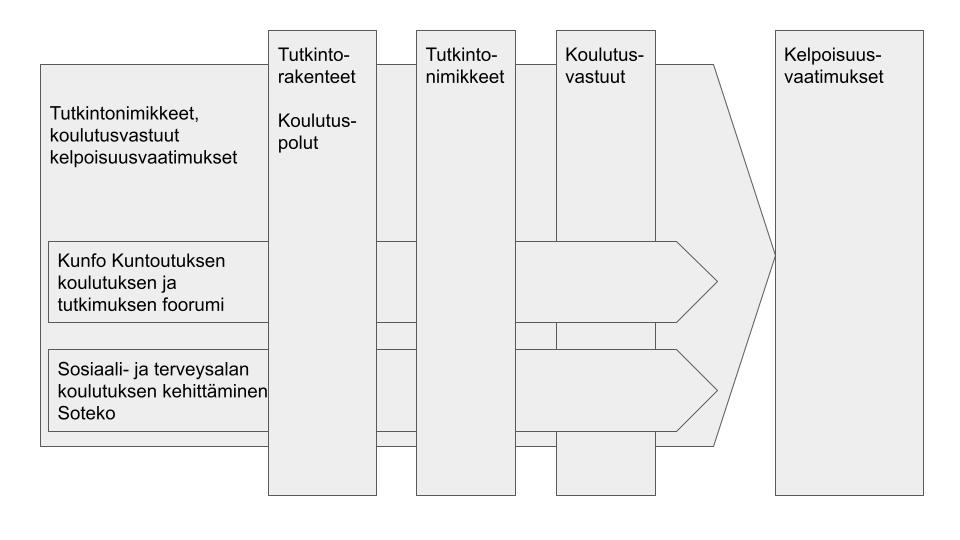 Jatkovalmistelu:
12  |
14.2.2022
5. Koulutusvastuujärjestelmän uudistaminen 2022
Koulutusvastuu-ryhmä (OKM ja korkeakoulut) (3/22, 6/22, 10/2022, 12/22)
SOTEKO-hanke
Kuntoutus-alan foorumi
13  |
14.2.2022
6. Ohjaus ja rahoitus
Rahoituskannusteet linjausten toteuttamiseen - OKM ja korkeakoulut yhteistyössä
Jatkuvan oppimisen mallin kannusteet
Tutkintorakenteen muuttamisen kannusteet
Yhteistyön kannusteet
OKM selvittää mahdollisuudet kehittää koulutustarjontaa osaajatarvealoille kansainvälisten opiskelijoiden lisäämiseksi
Kumppanuusmallin ja sen rahoitusvälineiden jatkokehitys. Rahoitusvälineiden täydentävyyden ja kattavuuden vahvistaminen
Jatkovalmistelu: OKM valmistautuu selvityksin ja identifioimalla muutostarpeita valmistelutyöhön joka alkaa syksyllä 2022. Muu valmistelu nostaa esiin rahoituksen ja ansainnan teemoja jotka otettava huomioon
14  |
14.2.2022
Ohjausryhmän kokoukset 2022
15  |
14.2.2022